ALTERNANCE CVC
Adecco recrute des candidats h/f en Contrat d’Apprentissage motivés et prêts à s’engager pour obtenir un Titre Professionnel de niveau 4 « Technicien de Maintenance en Chauffage Ventilation Climatisation » (TMCVC).

Contrat de travail : CDI Apprenant
Organisme de formation : APAVE
Durée de la formation : 12 mois – 507,50 heures
Démarrage de la formation : Octobre 2022
Entreprises tutrices : 

Pré-requis :
Être éligible au contrat d’apprentissage (- 26 ans)
Être titulaire au minimum d’un Bac STID, S ou pro électrotechnique ou équipement et installation électrique ou expériences significatives en électrotechnique
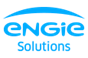 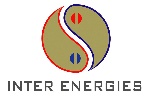